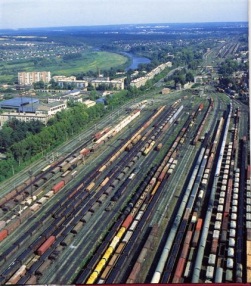 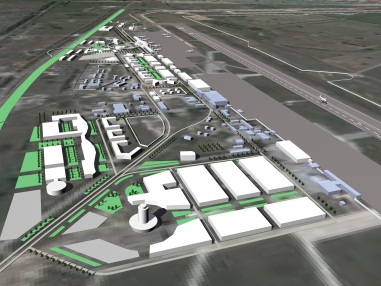 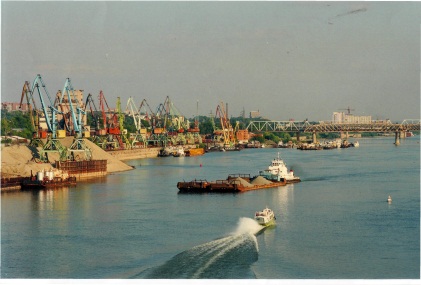 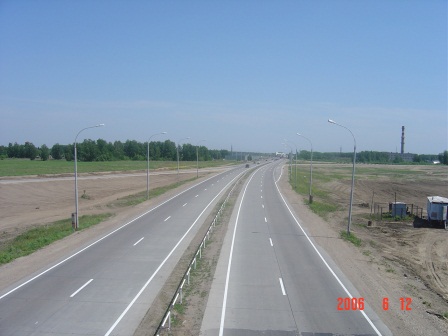 Союз транспортников, экспедиторов и логистов Сибири
Максимов Сергей Анатольевич
Итоги развития транспортно-логистической отрасли Новосибирской области в 2016 году
1
Объем перевезенных грузов транспортом общего пользования Новосибирской области (млн. тонн)
Изменение объемов перевезенных грузов по видам транспорта общего пользования Новосибирской области в 2016 году по отношению к 2015 году (%)
Доля видов транспорта общего пользования Новосибирской области в объеме перевозок в 2016 году (%)
Доля видов транспорта общего пользования и автомобильного транспорта необщего пользования Новосибирской области в объеме перевозок в 2016 году (%)
Прирост объемов переработки крупнотоннажных контейнеров в РФ и Новосибирской области (в % к предыдущему году)
Грузооборот транспорта общего пользования Новосибирской области (млрд. т-км.)
Доля видов транспорта общего пользования в грузообороте Новосибирской области в 2016 году (%)
Зона влияния Новосибирского транспортного узла
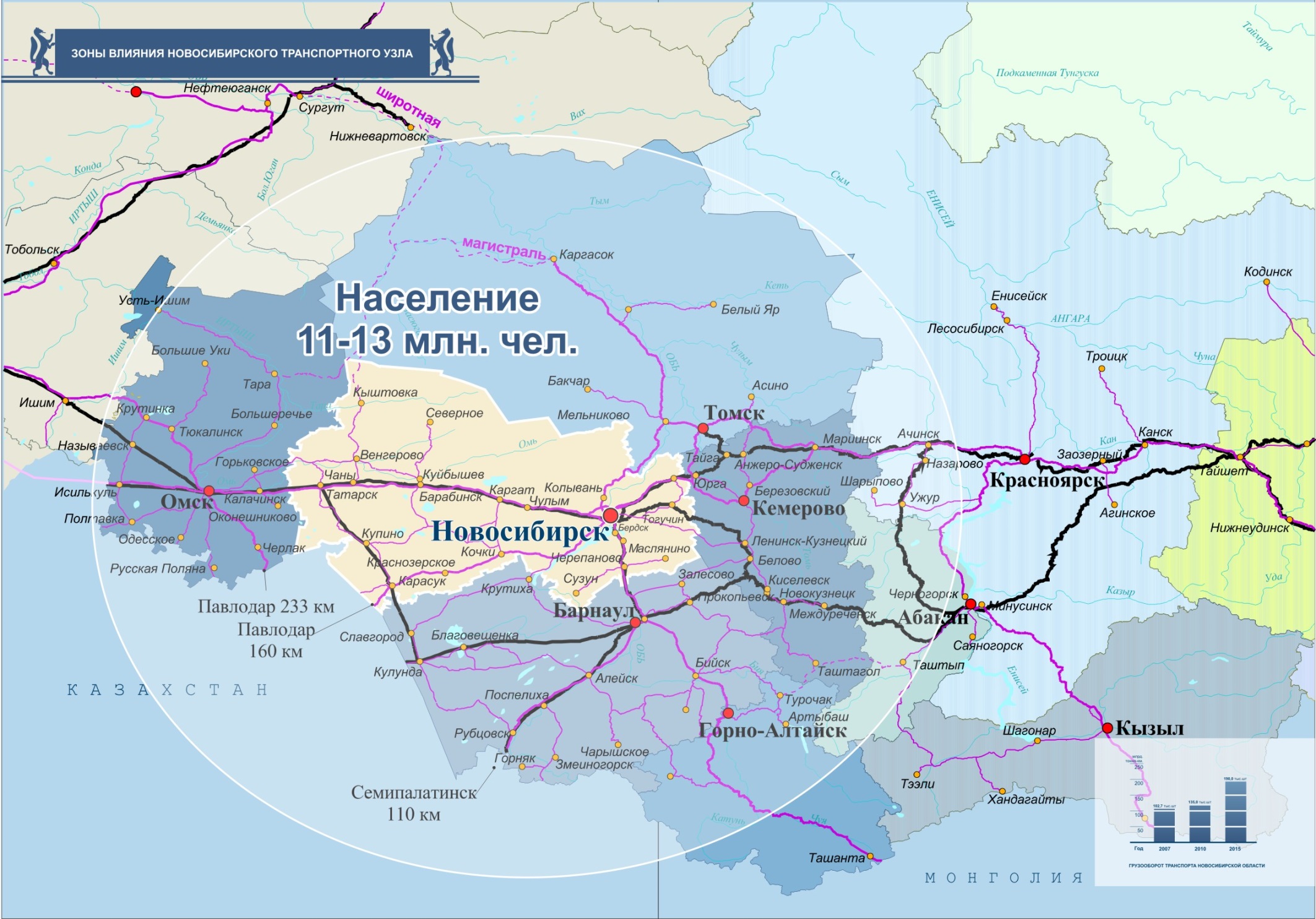 Возможные сопряжения Транссиба и «Шелкового пути»
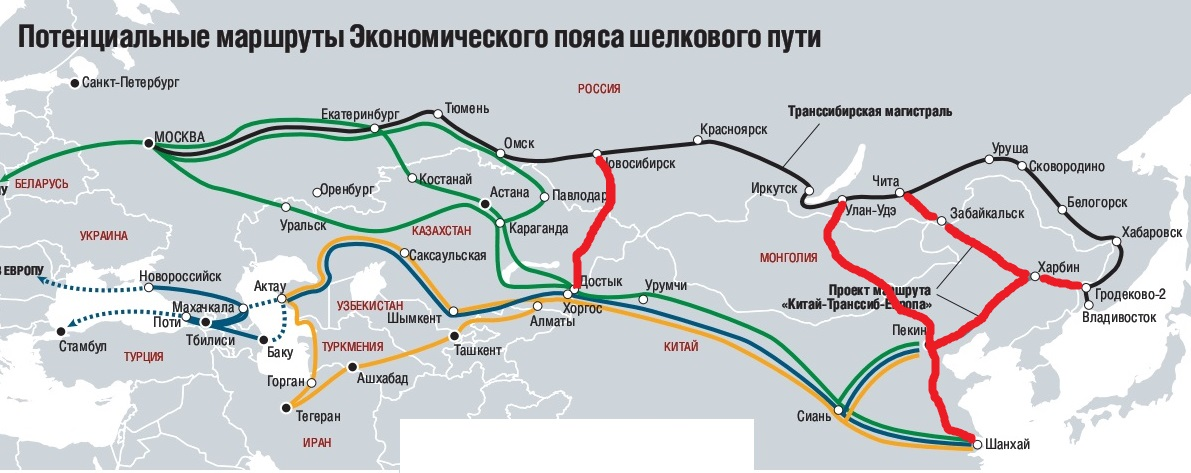 Распределение современных складов класса А и В в Западной Сибири(2016 г., %)
Транспортно-логистические зоны Новосибирского узла
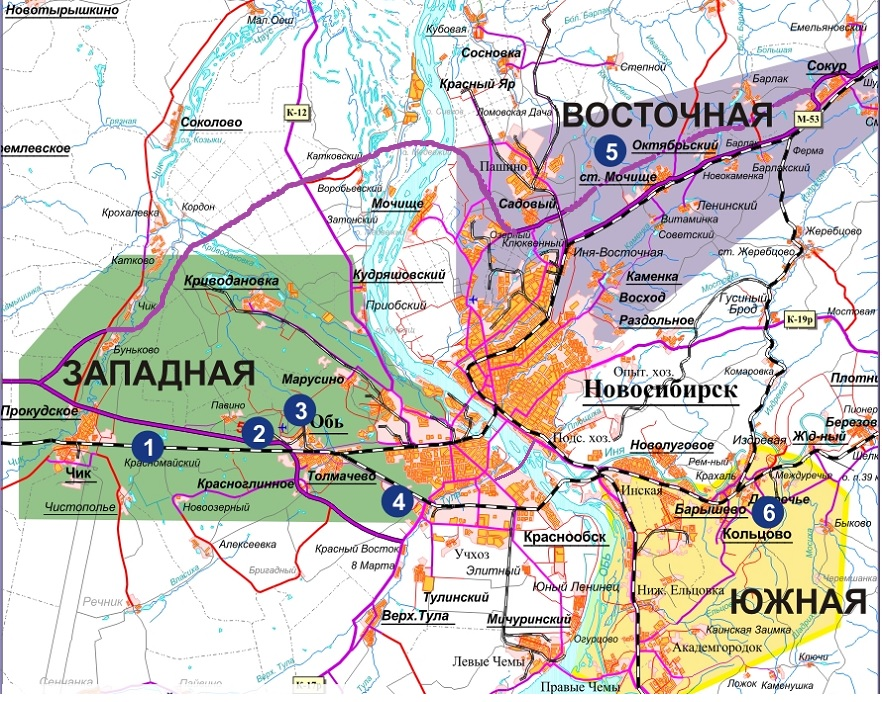 Соотношение складских мощностей на левом и правом берегу Новосибирского транспортного узла
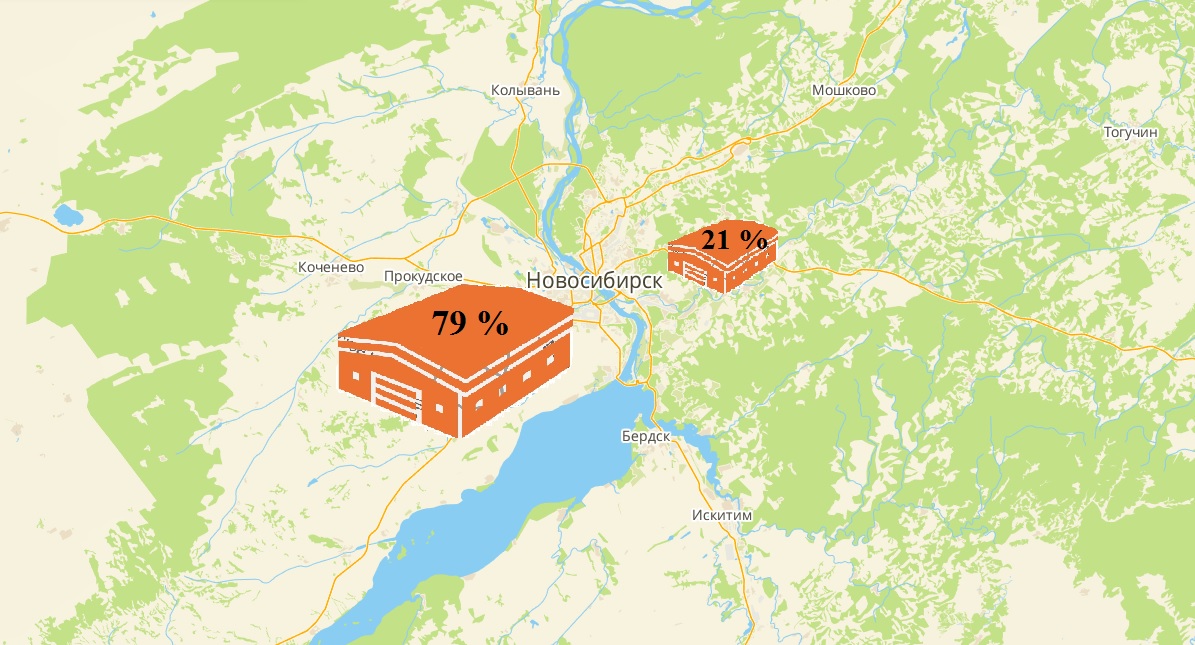 Объекты Восточной транспортно-логистической зоны
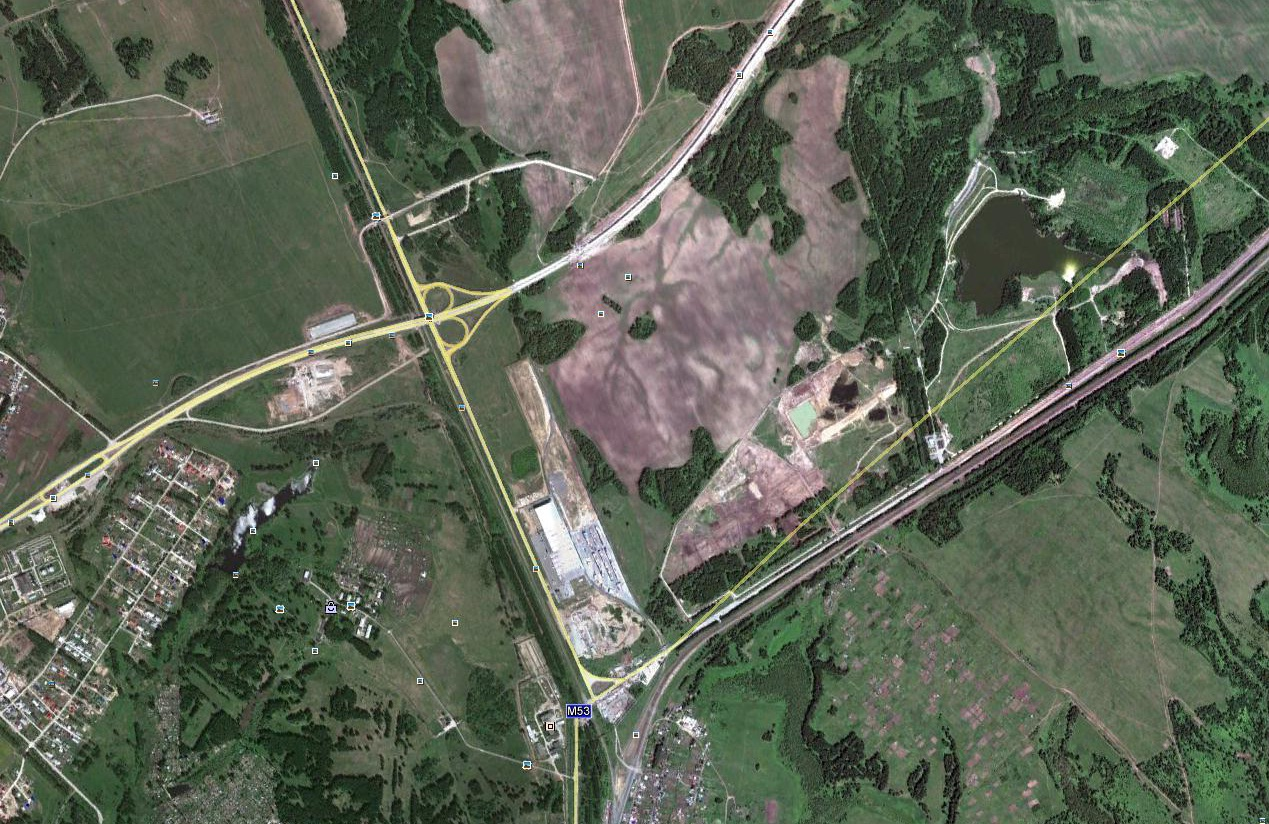 ВПЛП
Терминал «Байт-Транзит»
Норд Молл
Терминал «Евросиб»
Станция Иня-Восточная
Схема генерального плана «Промышленно-логистического парка «Восточный»»
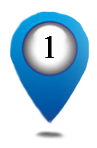 Склады класса «А» и «В»
49 тыс. кв. м
Гаражные боксы и комплексы
7,9 тыс. кв. м
Административно-бытовые помещения
3,1 тыс. кв. м
Контейнерные площадки
88 тыс. кв. м
Стоянки грузового автотранспорта
 11 тыс. кв. м
Газовая заправочная станция

СТО

Автомоечный комплекс

Управляющая компания

Территория вспомогательных сервисов (перспективное развитие)
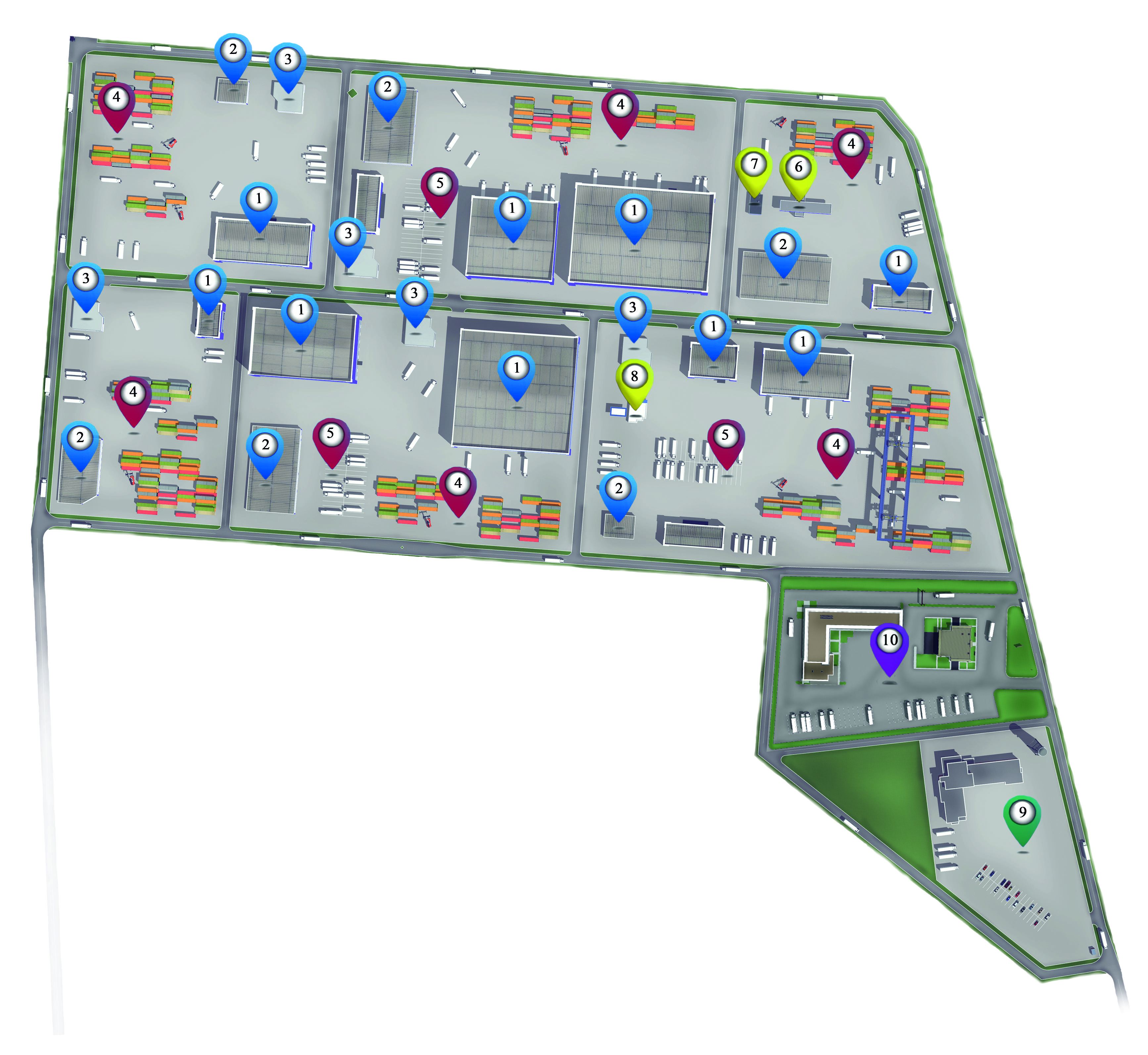 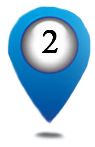 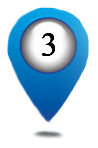 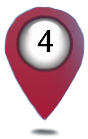 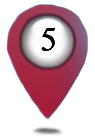 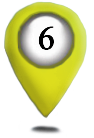 Протяженность:
автомобильных дорог - 5,1 км
линии электропередач - 3,04 км
газопровода высокого давления - 2,5 км
водопровода - 2,3 км
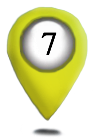 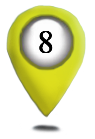 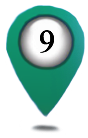 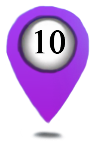 Информация о проекте ВПЛП
Общая площадь земельного участка – 40,7 га.
Складские комплексы класса «А» и «В» общей площадью 49 тыс. кв. м.
Контейнерные площадки для крупнотоннажных контейнеров общей площадью 8,8 га (88 тыс. кв. м)
Стоянки грузового автотранспорта общей площадью 11 тыс. кв. м.
Гаражные боксы общей площадью 7,9 тыс. кв. м.
АБК общей площадью 3,1 тыс. кв. м.
Совокупные инвестиции 920,33 млн. руб.
Срок выхода на проектную мощность – 1 квартал 2021 г.
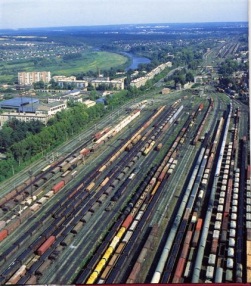 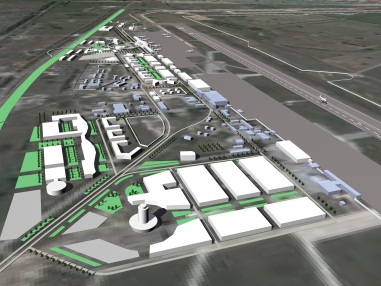 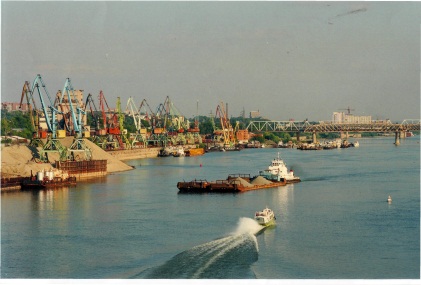 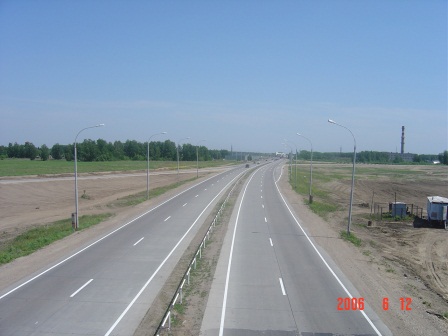 Союз транспортников, экспедиторов и логистов Сибири
Максимов Сергей Анатольевич
Итоги развития транспортно-логистической отрасли Новосибирской области в 2016 году
17